Psalms
the book of
81-83
81-83
Psalms
the book of
Mar
May
Apr
Jun
Jul
Aug
Sep
Mar
Oct
Nov
Dec
Jan
Feb
Nisan
Iyar
Sivan
Tammuz
Av
Elul
Tishri
Heshvan
Chislev
Tevet
Shevat
Adar
Feast of Trumpets (Rosh Hashanah) Tishri 1
Day of Atonement (Yom Kippur) Tishri 10
Feast of Tabernales (Kukkot) Tishri 15
81-83
Psalms
the book of
81-83
Psalms
the book of
Gath ~ winepress
KJV, NASB, NIV, ESV ~ Gittith
81-83
Psalms
the book of
81-83
Psalms
the book of
Blow ~ KJV, blow up
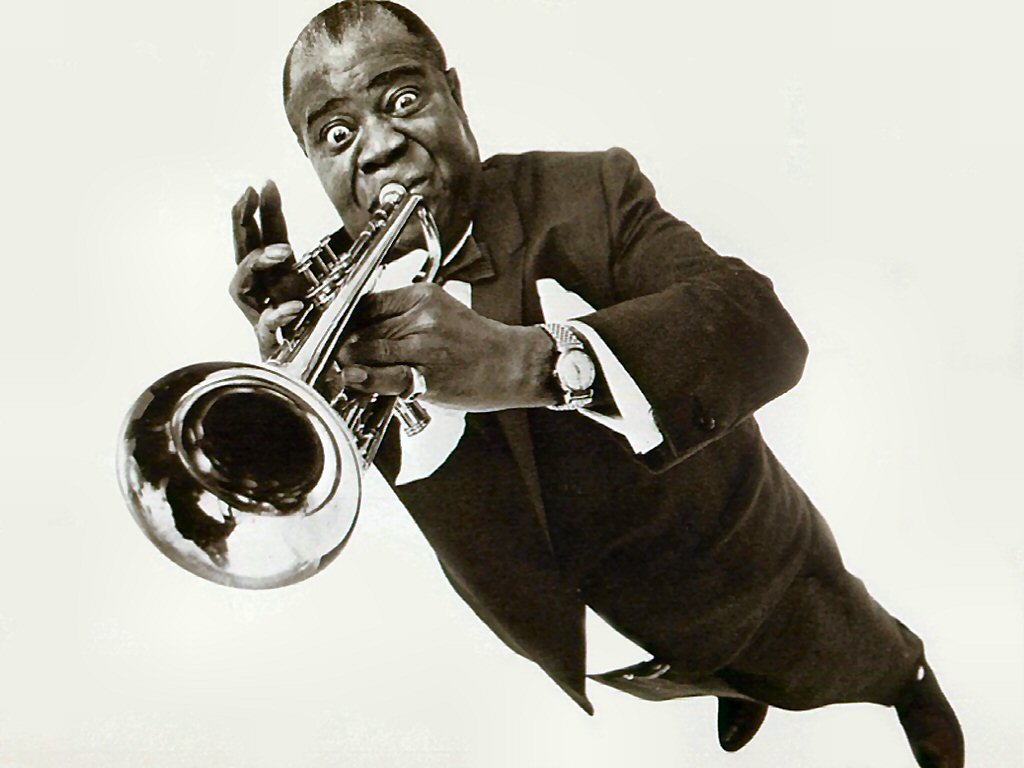 81-83
Psalms
the book of
81-83
Psalms
the book of
C. H. Spurgeon ~ “Hurried reading is of little benefit; to sit down a while and meditate is very profitable.”
81-83
Psalms
the book of
81-83
Psalms
the book of
KJV ~ So I gave them up unto their own hearts’ lust
Rom. 1:24, 26, 28
81-83
Psalms
the book of
97.7%
80%
97.8%
60%
Women
www.statista.com
40%
Men
20%
1.5%
1.8%
.9%
.4%
Lesbian/Gay
Bisexual
Straight
81-83
Psalms
the book of
1,800,000
1,600,000
1,400,000
1,200,000
1,000,000
60,000,000+
800,000
600,000
400,000
200,000
Guttmacher Institute
1975
2015
2010
2005
2000
1995
1990
1985
1980
Abortions by years since Roe v. Wade (1972)
81-83
Psalms
the book of
81-83
Psalms
the book of
C. H. Spurgeon ~ “If we depart from God, our inward corruptions are sure to make a rebellion. Satan will assail us, the world will worry us, doubts will annoy us, and all through our own fault. Solomon’s departure from God raised up enemies against him, and it will be so with us, but if our ways please the Lord he will make even our enemies to be at peace with us.”
81-83
Psalms
the book of
81-83
Psalms
the book of
NIV ~ Those who hate the Lord would cringe before him, and their punishment would last forever.
81-83
Psalms
the book of
81-83
Psalms
the book of
Would (vv. 14-16) 5x
(express desire or intent)
(express duty or obligation)
KJV ~ should
81-83
Psalms
the book of
81-83
Psalms
the book of
Gods ~ elohim
Ex. 22:8-9 ~ 8 If the thief is not found, then the master of the house shall be brought to the judges to see whether he has put his hand into his neighbor’s goods. 
9 For any kind of trespass, whether it concerns an ox, a donkey, a sheep, or clothing, or for any kind of lost thing which another claims to be his, the cause of both parties shall come before the judges; and whomever the judges condemn shall pay double to his neighbor.
81-83
Psalms
the book of
81-83
Psalms
the book of
Is. 33:22 ~ (For the Lord is our Judge,
The Lord is our Lawgiver,
The Lord is our King;
He will save us);
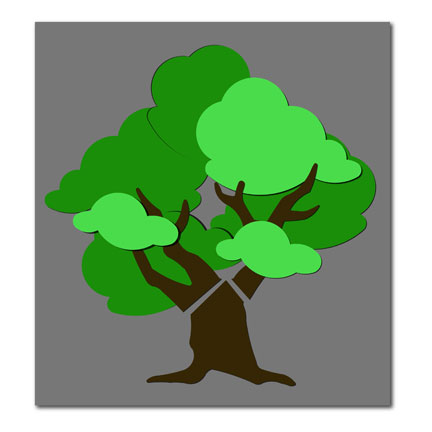 Legislative
Judicial
Executive
The 3 Branches of Gummint
81-83
Psalms
the book of
81-83
Psalms
the book of
“As man now is, God once was: As God now is, man may be.”
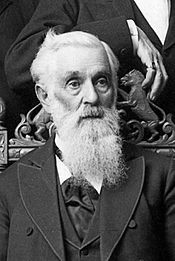 Lorenzo Snow
(5th president of the LDS)
81-83
Psalms
the book of
81-83
Psalms
the book of
The last psalm of Asaph
81-83
Psalms
the book of
81-83
Psalms
the book of
Children of Lot ~ Ammon and Moab
Midian ~ Gideon
Sisera ~ Deborah
Jabin ~ king of Hazor
81-83
Psalms
the book of
81-83
Psalms
the book of
C. H. Spurgeon ~ “Shame has often weaned men from their idols, and set them upon seeking the Lord.”
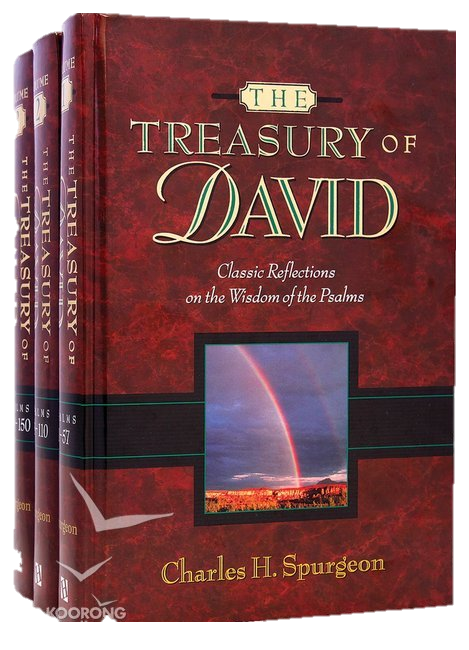 Available for free in E-sword
(www.e-sword.net)
81-83
Psalms
the book of